Decalogue about :
how recovery the failed 
subjects at school?
By:
Juan Pablo Cardona Arias
Johan Enrique Garcia Z.

Team in 
9°1
1° (first)
STUDY MORE THE FAILED SUBJECTS
ESTUDIAR MAS LOS LOGROS PERDIDOS
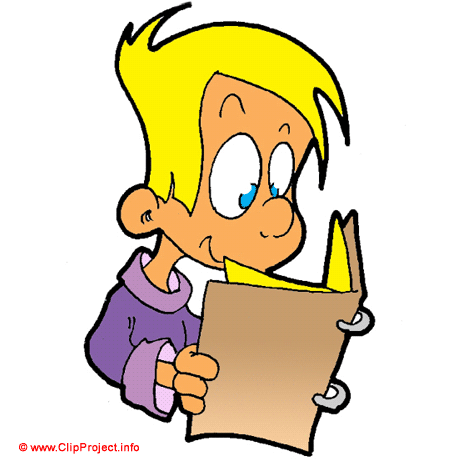 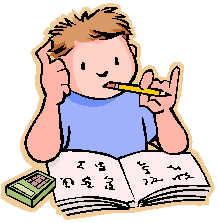 2° (SECONT)
GET A POSITIVE ATTITUDE
ADQUIRIR UNA ACTITUD POSITIVA
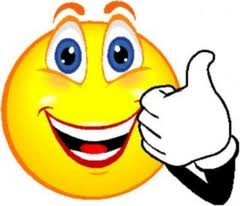 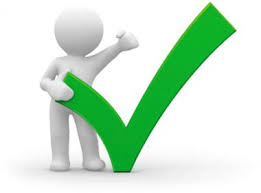 3° (THIRTH)
SEARCH HELP WITH OUR TEACHERS
BUSCAR AYUDA CON NUESTROS PROFESORES
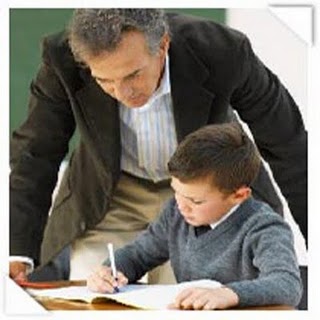 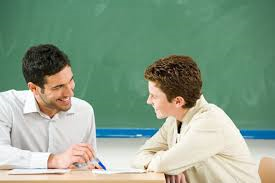 4° (FOURTH)
HOPE IN OUR CAPACITIES (I CAN RECOVERY)
CONFIAR EN NUESTRAS CAPACIDADES (YO PUEDO RECUPERAR)
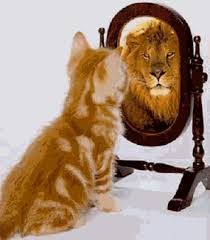 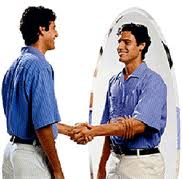 5° (FIFTH)
BE RESPONSIBLE FOR THE DELIVERY OF WORKs
SER RESPONSABLES EN LA ENTREGA DE LOS TRABAJOS
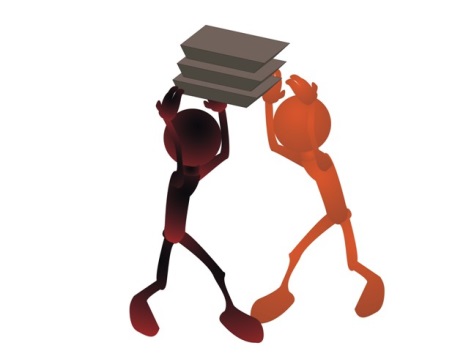 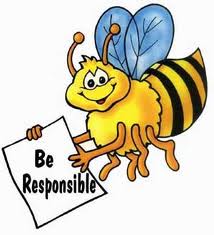 6°(SIXTH)
PROFIT THE FACILITIES OFFERED BY THE INSTITUTION
APROVECHAR LAS FACILIDADES QUE NOS BRINDA LA INSTITUCIÓN
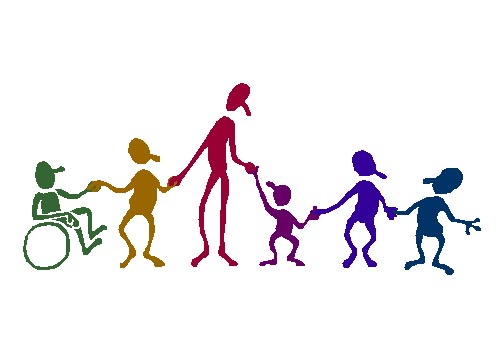 7° (SEVENTH)
PROFIT THE TIME FOR GOOD STUFFS IN THE CLASS.
APROVECHAR EL TIEMPO PARA COSAS BUENAS EN LA CLASE
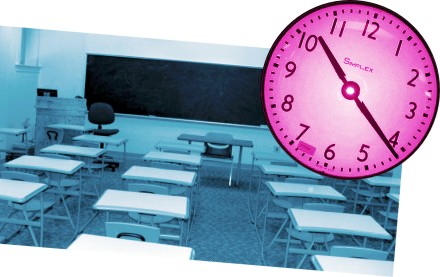 8° (EIGHTH)
OVERCOME THE DIFFICULTIES IN THE NEXT PERIODS
SUPERAR LAS DIFICULTADES EN LOS SIGUIENTES PERIODOS
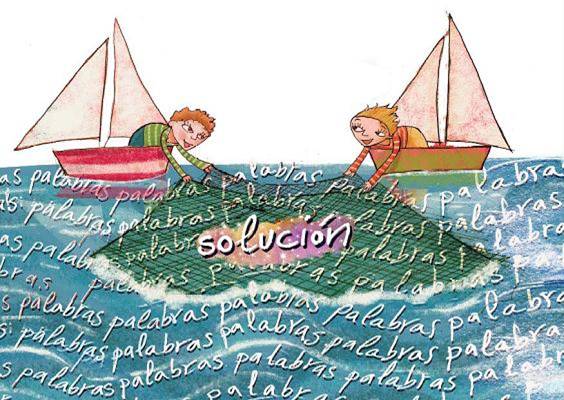 9° (NINTH)
MOVE AWAY OF THE BAD COMPANIES
ALEJARSE DE LAS MALAS COMPAÑIAS
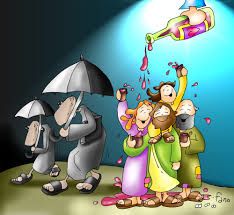 10° ( TENTH)
LEAVE THE LAZIESS ASIDE
DEJAR LA PEREZA A UN LADO
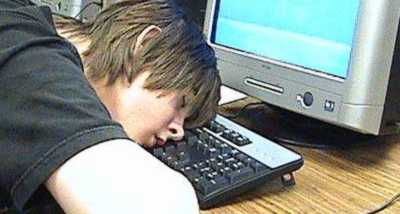 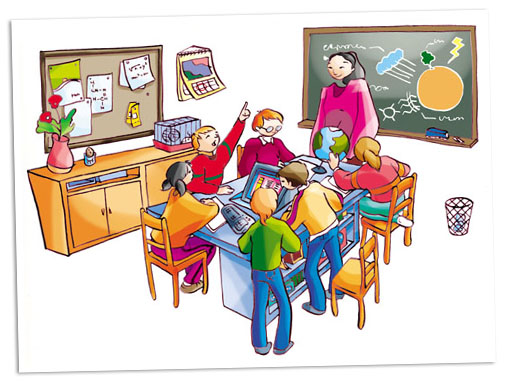 TANKS FOR YOUR ATTENTION